Карагандинский технический университетКафедра информационно-вычислительных системЛабораторная работа №1Тема: Создание констант и  справочников в системе «1С:Предприятие 8»Дисциплина: Программирование в 1С
Автор: ст.преподаватель кафедры ИВС Савченко Н.К.
Цель работы: формирование представления об основных объектах и механизмах системы 1С:Предприятие 8

 Содержание работы: 
создание констант и  справочников  в программном комплексе «1С:Предпрятие 8»
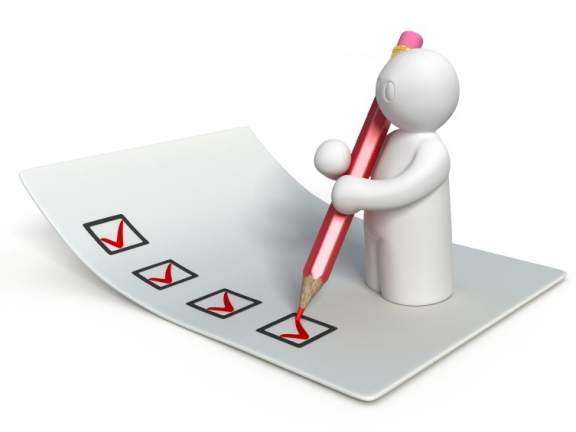 2
Задание 1
Создать новую конфигурацию. 
Задание 2
Скопировать план счетов.
Задание 3
Создать  константы и справочники по варианту.
3
Цель выполнения работы.
Постановка задачи.
Описание создания констант и справочников.
Результаты выполнения заданий.
Содержание отчета
4
Программа «1С Предприятия 8» является основной действующей программой для формы 1С.
	Любое прикладное решение в 1С:Предприятии имеет в своей основе набор проблемно-ориентированных объектов, поддерживаемых на уровне технологической платформы. По большому счету задача разработчика заключается в том, чтобы собрать из этих объектов, как из конструктора, необходимую структуру прикладного решения и затем описать специфические алгоритмы функционирования и взаимодействия этих объектов, отличающиеся от их типового поведения.
Объекты конфигурации
5
Состав объектов, поддерживаемых технологической платформой, является результатом анализа предметных областей использования 1С:Предприятия, и выделения и классификации используемых в этих областях бизнес-сущностей. В результате этого анализа разработчик может оперировать такими объектами как справочники, документы,  регистры сведений, планы счетов и пр.
Ниже приведена краткая характеристика основных видов объектов конфигурации системы 1С: Предприятие (таблица 1).
6
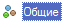 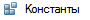 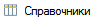 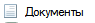 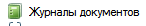 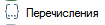 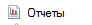 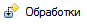 Таблица 1 -  Характеристика объектов конфигурации
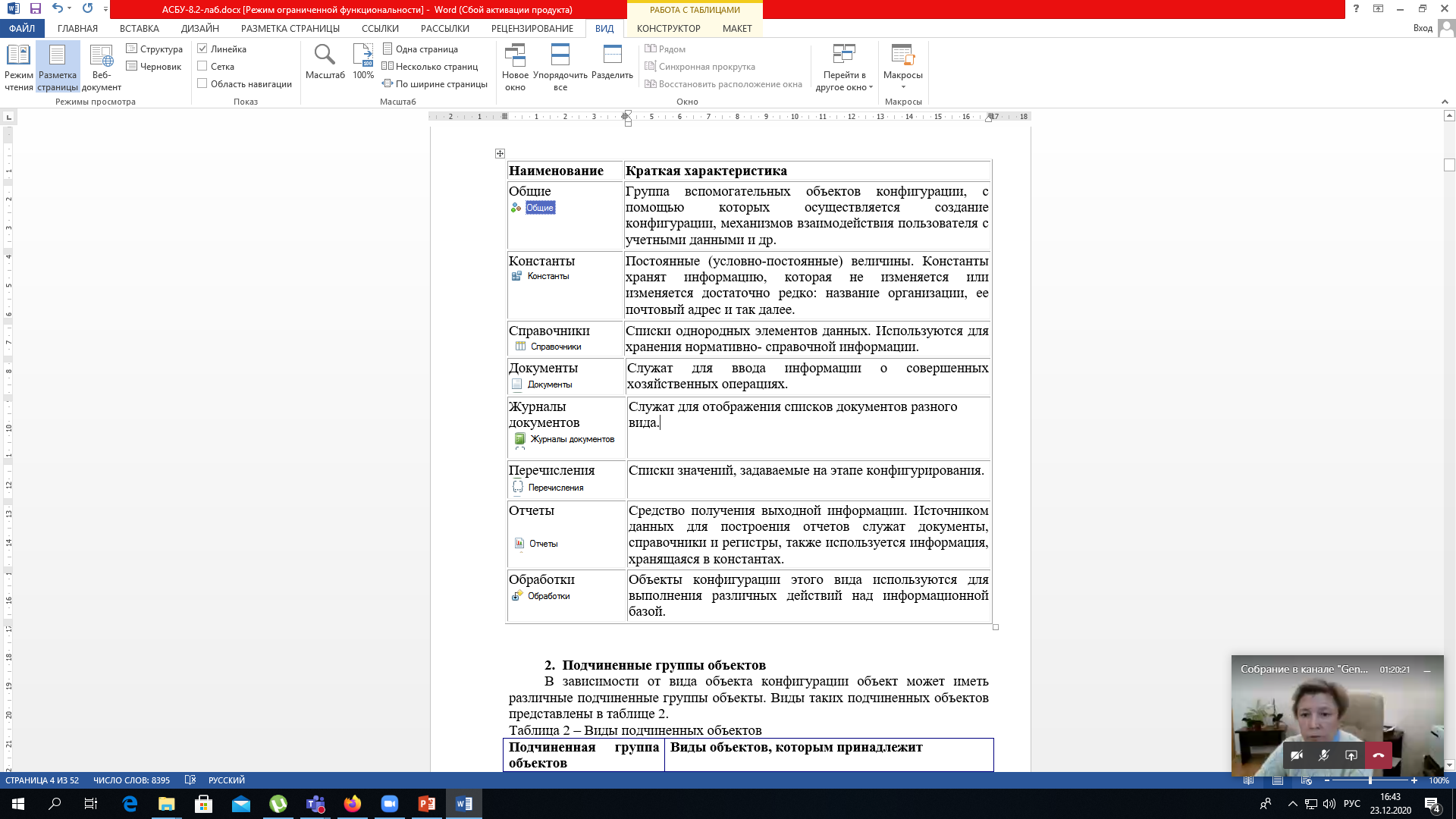 7
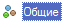 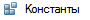 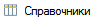 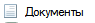 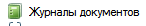 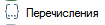 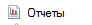 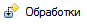 2.  Подчиненные группы объектов
	В зависимости от вида объекта конфигурации объект может иметь различные подчиненные группы объекты. Виды таких подчиненных объектов представлены в таблице 2.
Таблица 2 – Виды подчиненных объектов
8
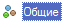 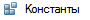 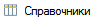 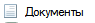 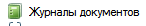 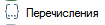 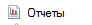 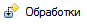 Реквизиты — дополнительная информация об объекте, доступная только в пределах этого объекта.
Табличные части — наборы дополнительной информации об объекте, представленной в виде таблицы.
Формы — форма используется для ввода, просмотра и редактирования информации, хранящейся в объекте конфигурации, содержит модуль формы — программу на встроенном языке системы 1С: Предприятие. Способность иметь визуальное представление позволяет объекту конфигурации организовать интерактивное взаимодействие с пользователем.
9
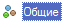 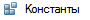 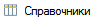 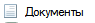 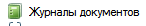 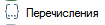 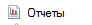 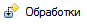 Характер такого взаимодействия разрабатывается специалистом, осуществляющим конфигурирование системы 1С: Предприятие, и определяется, в основном, типом объекта конфигурации. Для разработки форм в Конфигураторе применяется комплексный редактор форм, позволяющий редактировать все компоненты формы во взаимосвязи. Каждый объект может иметь несколько форм.
10
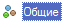 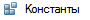 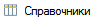 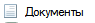 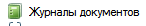 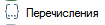 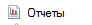 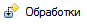 • Макеты — табличные документы, предназначенные для формирования печатных форм объекта.
•  Графы — графы журнала документов. 
•  Изменения — объекты конфигурации, данные о которых учитываются в регистре. 
•  Ресурсы — данные, учитываемые в регистре.

	Группы подчиненных объектов не удаляются и не имеют редактируемых свойств.
11
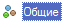 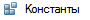 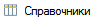 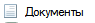 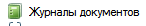 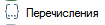 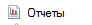 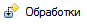 3. Основные виды объектов конфигурации
	Все объекты конфигурации, которые существуют в систе­ме 1С:Предприятие, образуют несколько основных видов. Каж­дый вид объектов представляет собой как раз тe «строительные элементы», из которых будет создаваться конфигурация.
	Формально объекты конфигурации объединяются в виды в дереве конфигурации. Названия видов пользователь видит на первом уровне дерева конфигурации, когда открывает окно «Конфигурация» в Конфигураторе.
12
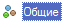 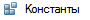 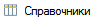 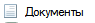 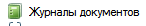 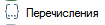 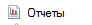 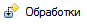 Окно конфигурации «Конфигуратор»
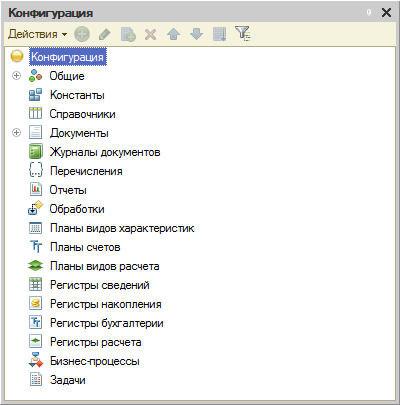 13
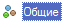 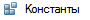 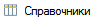 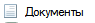 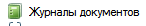 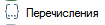 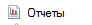 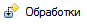 Константы — постоянные (условно-постоянные) величины. В константах хранятся редко изменяемые значения. Наиболее часто используют такие константы, как «Наименование пред­приятия», «ФИО главного бухгалтера» и др. В системе может быть описано неограниченное количество констант. На этапе конфигурирования задается список констант и описываются их характеристики. 
Свойства константы редактируются при помощи палитры свойств «Свойства: Константа». Для каждой константы нужно обязательно указать ее имя и тип данных. Кроме того, желательно указы­вать синоним, комментарий и перечень подсистем, в которые она входит.
14
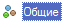 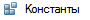 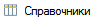 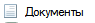 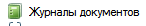 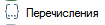 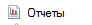 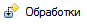 Для редактирования значений констант рекомендуется  создавать отдельную экранную форму. Для создания такой формы мы надо щелкнуть правой кнопкой мыши по ветви «Константы» и выбрать пункт «Создать форму констант». Откроется конструктор общих форм, в котором в первом окне надо задать имя и синоним формы и включить опцию «Назначить форму основной». В следующем окне конструктора выбираются поля которые будут выводиться в форме. Данная форма является общей формой, т.е ее можно увидеть также в ветви «Общие»   «Общие формы
15
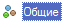 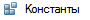 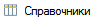 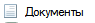 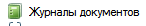 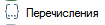 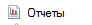 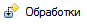 Окно конфигурации «Константы»
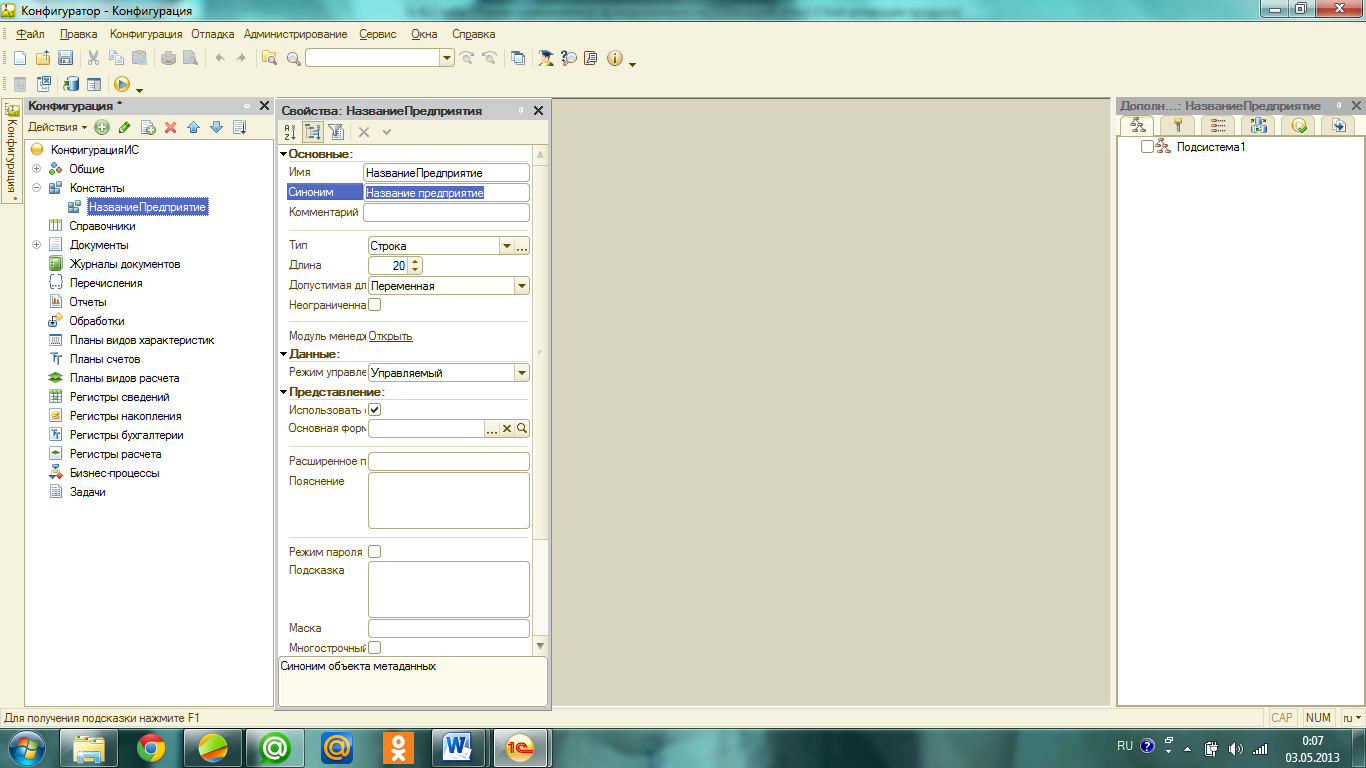 16
Справочники
	
	Для работы с условно-постоянной информацией с некото­рым множеством значений в системе используются объекты типа «Справочник».
	Справочники — списки однородных элементов данных. Они предназначены для хранения нормативно-справочной инфор­мации.
	Обычно справочниками являются списки материалов, то­варов, организаций, валют, сотрудников и др. Такие сведения обычно характеризуются кодом и наименованием.
17
Механизм поддержки справочников позволяет спроектиро­вать и поддерживать самые различные справочники. На этапе конфигурирования можно описать, какими свойствами обла­дает каждый конкретный справочник. К настраиваемым свой­ствам относятся, например, длина и тип кода, количество уров­ней, поддержка уникальности кодов, набор реквизитов спра­вочника.
	Помимо кода и наименования, механизм работы со спра­вочниками позволяет создавать набор реквизитов для хране­ния любой дополнительной информации об элементе справоч­ника.
	Для каждого справочника может быть задано несколько форм просмотра и редактирования.
18
Для описания соподчиненных сущностей можно использо­вать не многоуровневость справочника, а подчиненность спра­вочников. В этом случае в подчиненном справочнике каждый объект относится к определенному объекту справочника-хозя­ина.
	В конкретной конфигурации создается необходимое количество справочников, исполь­зуемых при автоматизации данной предметной области. На­пример, это могут быть справочники «Организации», «Номен­клатура», «Физические лица» и т.д.
19
Для описания соподчиненных сущностей можно использо­вать не многоуровневость справочника, а подчиненность спра­вочников. В этом случае в подчиненном справочнике каждый объект относится к определенному объекту справочника-хозя­ина.
	В конкретной конфигурации создается необходимое количество справочников, исполь­зуемых при автоматизации данной предметной области. На­пример, это могут быть справочники «Организации», «Номен­клатура», «Физические лица» и т.д.
20
Перечислите основные возможности BPwin. 
Охарактеризуйте основные элементы рабочего интерфейса BPwin.
Какую методологию поддерживает BPwin?
Укажите назначение каждой из дуг изображенных на рисунке. 




Назовите основные этапы построения модели. 
Какой процесс можно назвать функциональной декомпозицией?
Перечислите элементы контекстной диаграммы.
Контрольные вопросы
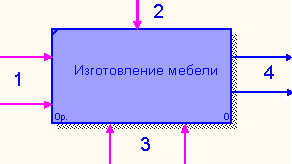 21
Злобин В.Н. Нейросети и нейрокомпьютеры: учебное пособие для студентов вузов,. - СПб.: БХВ - Петербург, 2017. 
Рыбина Г.В. Основы построения интеллектуальных систем - Финансы и статистика, Инфра-М, 2016. 
«Принятие решений при зависимостях и обратных связях» Аналитические сети. // Саати Т.Л. // М.: Издательство ЛКИ. 2017. 
Проектирование интеллектуальных систем, Шакирова Ю.К., Мухаметжанова Б.О., 2016.
Список рекомендуемой литературы
22
Спасибо за внимание!
23